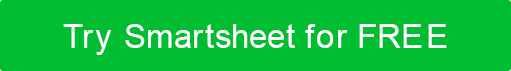 PROJECT EVALUATION
YOUR
LOGO
Project Name
 
Project ID:  000000

Date: 00/00/0000

 
PROJECT MANAGER:
PROJECT EVALUATION PRESENTATION TEMPLATE
TABLE OF CONTENTS
1
5
9
PROJECT PLAN
ACTION ITEMS
EVALUATING PERFORMANCES: 
GOALS
Descriptive Text
Descriptive Text
Descriptive Text
2
6
10
TIMELINE PERFORMANCES
WHAT WENT WELL
FUTURE PROJECTS
Descriptive Text
Descriptive Text
Descriptive Text
3
7
QUALITY PERFORMANCE
WHAT COULD’VE GONE BETTER?
Descriptive Text
Descriptive Text
4
8
BUDGET PERFORMANCE
KEY TAKEAWAYS
Descriptive Text
Descriptive Text
ORIGINAL PROJECT GOAL
KPIs FOR MEASURING SUCCESS
ACTUAL OUTCOME
EVALUATING PERFORMANCES: GOALS
Milestone 1
00/00/00
Milestone 1
00/00/00
Milestone 3
00/00/00
Milestone 3
00/00/00
Milestone 5
00/00/00
Milestone 5
00/00/00
Milestone 7
00/00/00
Milestone 7
00/00/00
Milestone 9
00/00/00
Milestone 9
00/00/00
Complete
00/00/00
Complete
00/00/00
ORIGINAL PROJECT SCHEDULE
Milestone 2
00/00/00
Milestone 2
00/00/00
Milestone 4
00/00/00
Milestone 4
00/00/00
Milestone 6
00/00/00
Milestone 6
00/00/00
Milestone 8
00/00/00
Milestone 8
00/00/00
Milestone 10
00/00/00
Milestone 10
00/00/00
ACTUAL PROJECT TIMELINE
TIMELINE PERFORMANCES
INITIAL GOAL FOR QUALITY STANDARDS
KPIs FOR MEASURING SUCCESS
ACTUAL OUTCOME
QUALITY PERFORMANCE
ACTUAL BUDGET EXPENDITURES
ORIGINAL COST GOALS
BUDGET PERFORMANCE
Was the plan clearly defined and communicated?
Was it the right plan for this project?
What could have been improved?
PROJECT PLAN
WHAT WENT WELL
Strengths of project team:
Client relationship:
Processes that worked well:
WHAT WENT WELL?
Weaknesses of project team:
Client relationship:
Processes that worked poorly:
WHAT COULD HAVE BEEN BETTER?
Lesson 1:
Lesson 2:
Lesson 3:
KEY TAKEAWAYS
STEPS WE CAN TAKE NOW
Action 1:
Action 2:
Action 3:
ACTION ITEMS
RECOMMENDATIONS FOR FUTURE PROJECTS
FUTURE PROJECTS